Data in the Cloud:Authentication Without Leaking
Ashish Kundu

Joint work with: Elisa Bertino, Mike Atallah

Guest Lecture: CS 590 B

Department of Computer Science, Purdue University
November 09, 2010
Overview
Problem: Authentication
Without Leaking
Structural Leakages & 
Privacy
Formal Security Model
Structural Signatures
Leakage-free Redactable Signatures
Trees
DAGs
Graphs
DAGs, Graphs
Trees
Forests
2
Ordered Trees/Graphs/Forests
Problem: Authentication
Without Leaking
Structural Leakages & 
Privacy
Formal Security Model
Structural Signatures
Leakage-free Redactable Signatures
Trees
DAGs
Graphs
DAGs, Graphs
Trees
Forests
3
Our solutions
Problem: Authentication
Without Leaking
Structural Leakages & 
Privacy
Efficient: single signature
 Provably secure
 Wide range of applications
Formal Security Model
Structural Signatures
Leakage-free Redactable Signatures
Trees
DAGs
Graphs
DAGs, Graphs
Trees
Forests
4
Extensions of our work
Problem: Authentication
Without Leaking
Structural Leakages & 
Privacy
Formal Security Model
Structural Signatures
Leakage-free Redactable Signatures
Brzuska et al. (ACNS ’10)
 Based on our idea of
  Structural signatures: VLDB ’08
Trees
DAGs
Graphs
DAGs, Graphs
Trees
Forests
5
Broad scope
Problem: Authentication
Without Leaking
Structural Leakages & 
Privacy
Formal Security Model
Structural Signatures
Leakage-free Redactable Signatures
Trees
DAGs
Graphs
DAGs, Graphs
Trees
Forests
Secure XML pub/sub
Encrypted data
Authentication of objects
Authentication of paths
Error recovery
6
This Talk
Problem: Authentication
Without Leaking
Structural Leakages & 
Privacy
Formal Security Model
Structural Signatures
Leakage-free Redactable Signatures
Trees
DAGs
Graphs
DAGs, Graphs
Trees
Forests
Secure XML pub/sub
Encrypted data
Authentication of objects
Authentication of paths
Error recovery
7
Next
Problem: Authentication
Without Leaking
Structural Leakages & 
Privacy
Formal Security Model
Structural Signatures
Leakage-free Redactable Signatures
Trees
DAGs
Graphs
DAGs, Graphs
Trees
Forests
Secure XML pub/sub
Encrypted data
Authentication of objects
Authentication of paths
Error recovery
8
Structural Leakages & Privacy
9
Third-party distribution
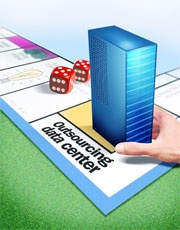 Economies-of-Scale
Core-Competencies
Data Explosion
Personal Devices
Healthcare Devices
System Monitors
Sensors
Services: Data Delivery, Mining, Analytics, Archival
10
A common scenario
Cloud Healthcare Services
EMR
EMR
Doctor’s System
Nurse’s Device
Doctor’s system uploads the EMR
Nurse’s device receives EMR
Event notification, pub/sub
“Retrieve EMR for patient name=…”
11
What are the threats
Cloud Healthcare Services
EMR
EMR
Doctor’s System
Nurse’s Device
12
Threat - I
Cloud Healthcare Services
EMR
EMR
Doctor’s System
Nurse’s Device
EMR data: tampered
When on network (man-in-the-middle attacks)
Third party service provider: data tampering attacks
13
Threat - I
Cloud Healthcare Services
EMR
EMR
Doctor’s System
Nurse’s Device
EMR data: tampered
When on network (man-in-the-middle attacks)
Third party service provider: data tampering attacks
EMR from unauthorized sources
14
Threat - II
Cloud Healthcare Services
EMR
Doctor’s 
System
Nurse’s Device
Private information: inference
By nurse’s device
15
Sample EMR in XML
<HealthRecord>
	…
	<CriticalDiseases>
		<Disease name=Cancer>
			<Chemotherapy instance=1>
				<Details date=…                   
                                                  intensity=…/>
			</Chemotherapy>
		</Disease>
		 <Disease name=KidneyStone> … 
              </Disease>
		 <Disease name=HeartAttack> … 
              </Disease>
	</CriticalDiseases>
	…
</HealthRecord>
Healthrecord
g1
CriticalDiseases
g2
Cancer
HeartAttack
g4
g3
g5
g6
KidneyStone
g7
Chemotherapy
Details
16
Security requirement - I
Nurse’s device needs to 
Verify authenticity of the received EMR
17
What is authenticity
No un-authorized modification of
Contents in nodes
Parent-child relationship
Ordering between siblings
e.g., temporal order

EMR is genuine
18
Security requirement - II
Privacy protection
Nurse’s device receives part(s) of EMR
Other parts are hidden – not leaked
19
EMR subtree – accessible to nurse
<HealthRecord>
	…
	<CriticalDiseases>
		<Disease name=Cancer>
			<Chemotherapy instance=1>
				<Details date=…                   
                                                  intensity=…/>
			</Chemotherapy>
		</Disease>
		 <Disease name=KidneyStone> …    
               </Disease>
		 <Disease name=HeartAttack> …  
              </Disease>
	</CriticalDiseases>
	…
</HealthRecord>
Healthrecord
g1
CriticalDiseases
g2
Cancer
HeartAttack
g4
g3
g5
g6
KidneyStone
g7
Chemotherapy
Details
20
How are XML trees authenticated
Merkle hash technique (MHT)
Widely used, even for healthcare records

e.g., Devanbu et al. JCS’04, Thompson et al. PETS’09
21
How are XML trees authenticated
Merkle hash technique (MHT)
Widely used, even for healthcare records

e.g., Devanbu et al. JCS’04, Thompson et al. PETS’09

Problem: MHT leaks structural information
22
MHT authentication
Signer computes and signs 
Merkle hash of the root 


Receiver computes and verifies 
Merkle hash of root against signature
23
Computation of Merkle Hash (MH)
Bottom up, Left to right


MH of parent is computed from 
Merkle hashes of its children
24
MH computation
h: collision resistant  
    hash function
g1
g2
MH(g2) = h(g2, MH(g3), MH(g4), MH(g5))
g4
g3
g5
g6
g7
25
Signature of EMR tree
Signature of EMR tree
Signature of  Merkle Hash of g1
MH(g1)
g1
g2
g4
g3
g5
g6
g7
26
EMR to the cloud
Cloud Healthcare Services
Doctor’s system
Signs and uploads (EMR, Signature) to the cloud
EMR,
Signature
Doctor’s System
Nurse’s Device
27
Service sends EMR subtree
Cloud Healthcare Services
EMR
Subtree
Healthrecord
g1
CriticalDiseases
g2
Nurse’s Device
Doctor’s System
Cancer
g3
g6
g7
Chemotherapy
Details
MH(g4)
MH(g5)
28
Information received by device
EMR subtree

For authenticity verification
Signature of EMR
Merkle hashes of g4, g5
g2 is parent of g4, g5
g3 is left of g4 
g4 is left of g5
g1
g2
g3
g6
MH(g4)
MH(g5)
g7
29
Information received
EMR subtree

For authenticity verification
Signature of EMR
Merkle hashes of g4, g5
g2 is parent of g4, g5
g3 is left of g4 
g4 is left of g5
g1
g2
g3
g6
MH(g4)
MH(g5)
g7
Necessary to compute  
Merkle hash of g2
30
Here is the problem
Security issue: Leakage of information

Nurse’s device can infer private information
31
What are the leakages
Leakages
g2: parent of g4, g5
g3: left of g4 
g4: left of g5
g6 has one child
Merkle hashes of g4, g5
Healthrecord
g1
CriticalDiseases
g2
Cancer
g3
MH
MH
g6
g7
Chemotherapy
Details
Leakages
32
What can be inferred - I
Leakages
g2: parent of g4, g5
g3: left of g4 
g4: left of g5
Healthrecord
g1
CriticalDiseases
g2
Cancer
g3
MH
MH
Two more critical diseases
  Temporal order among them
g6
g7
Chemotherapy
Details
33
What can be inferred - II
Leakage
g6: has only one child
Healthrecord
g1
CriticalDiseases
g2
Cancer
g3
MH
MH
g6
Only one chemotherapy session
g7
Chemotherapy
Details
34
What can be inferred - III
Leakage 
Merkle hashes of g4, g5
Healthrecord
g1
CriticalDiseases
g2
Cancer
g3
MH
MH
g6
Dictionary attacks possible
g7
Chemotherapy
Details
35
Privacy not protected
Second security requirement – privacy 
Not fulfilled
Not compliant with HIPAA, Privacy Acts
36
Summary: MHT leaks
MHT leaks structural information

This work is the first study of 
Privacy & structural leakages
Solutions to the problem
37
EMR subtree received
Healthrecord
Healthrecord
g1
g1
CriticalDiseases
CriticalDiseases
g2
g2
Cancer
Cancer
g3
g3
MH
MH
g6
g6
g7
g7
Chemotherapy
Chemotherapy
Details
Details
38
EMR subtree received
How to authenticate the
EMR subtree without any leakage?
Healthrecord
g1
CriticalDiseases
g2
Cancer
g3
g6
g7
Chemotherapy
Details
39
The problem
How to authenticate a subtree without leaking?
40
The problem
Cloud Service
Data subtree: Tδ
Tree-structured 
data: T
Authorized owner
Consumer
How to authenticate a subtree Tδ without leaking (T \ Tδ) ?
41
State of the Art
Authenticated Data Structures
Merkle ’79, Naor and Nissim ’98, Goodrich et al. ’00, 
Martel ’04, Papamonthou et al. ’08, Goodrich et al. ’09
Focus on directories, trees, graphs; leak

Homomorphic and Transitive Signatures
Rivest ’00, Chari et al. ’02, Micali and Rivest ’02
Johnson et al. ’02, Bellare and Neven ’02 ’05, Yi ’07 
Neven ’08 
Focus on paths, routing topologies; leak
42
State of the Art
Redactable and Content Extraction Signatures
Steinfeld et al ’02, Haber ’08, Chang et al ’09
Slamanig and Rass ’10
Focus on sequences; leak
Brzuska et al ’10: based on our work

Sanitizable Signatures
Ateniese et al ’05, Brzuska et al ’09 ’10, Miyazaki et al ’06
Only designated entities can redact
Focus on sequences; leak
43
Possible Approaches
Alice dynamically signs each query result X

Alice pre-signs each possible query result X

Alice outsources signing and query processing X

Alice pre-signs complete tree/graph, servers process queries
44
Our overall approach
Encode structural information in nodes
Parent-child relationships
Order among siblings

Sign encoded tree

Compute signature of a subtree
45
Next
Problem: Authentication
Without Leaking
Structural Leakages & 
Privacy
Formal Security Model
Structural Signatures
Leakage-free Redactable Signatures
Trees
DAGs
Graphs
DAGs, Graphs
Trees
Forests
Secure XML pub/sub
Encrypted data
Authentication of objects
Authentication of paths
Error recovery
46
Formal security model
Definition: Leakage-free redactable signatures
rGen, rSign, Redact, rVrfy
Probabilistic polynomial time (PPT) adversary
47
Formal security model
Definition: Leakage-free redactable signatures
rGen, rSign, Redact, rVrfy
Probabilistic polynomial time (PPT) adversary

Unforgeability
Existentially unforgeable against chosen message attack over subset operations
48
Formal security model
Definition: Leakage-free redactable signatures
rGen, rSign, Redact, rVrfy
Probabilistic polynomial time (PPT) adversary

Unforgeability
Existentially unforgeable against chosen message attack over subset operations

Leakage-free: no leakage of hidden nodes/edges
Transparency, Privacy
49
Formal security model
Definition: Secure names
rNameGen, rNameVrfy


Leakage-free: no leakage of hidden siblings
Transparency
50
Next
Problem: Authentication
Without Leaking
Structural Leakages & 
Privacy
Formal Security Model
Structural Signatures
Leakage-free Redactable Signatures
Trees
DAGs
Graphs
DAGs, Graphs
Trees
Forests
Secure XML pub/sub
Encrypted data
Authentication of objects
Authentication of paths
Error recovery
51
How to authenticate a subtree without leaking?
Structural Signatures for Trees
52
Central observation
A (rooted) non-binary tree 
Uniquely represented by 
Post-order and pre-order sequences of its vertices
g1
g2
g4
g3
g5
g6
g7
53
Central observation
A (rooted) non-binary tree 
Uniquely represented by 
Post-order and pre-order sequences of its vertices
g1
g2
g4
g3
g5
(post, pre)
(7, 1)
g6
(6, 2)
g7
(3, 3)
(5, 5)
(4, 4)
(2, 6)
(1, 7)
54
Post/Pre-order numbers leak
(post, pre)
g1
(7, 1)
g2
(6, 2)
g4
g3
g5
g6
(3, 3)
(5, 5)
(4, 4)
g7
(2, 6)
(1, 7)
55
Randomized traversal numbers
Randomized counterparts
post-order numbers: RPONs
pre-order numbers: RRONs
(RPON, RRON)
g1
(538, 143)
g2
g4
g3
g5
(378, 430)
g6
g7
(48, 521)
(134, 722)
(89, 645)
(20, 758)
(13, 837)
56
Structural position
Structural position of a node 
Pair of RPON and RRON
ηg1 = (538, 143)
(px, rx)
g1
(538, 143)
g2
g4
g3
g5
g6
g7
57
How RPONs/RRONs are computed
Order-preserving symmetric encryption
Boldyreva et al, Eurocrypt ’09


Security of order-preserving encryption: POPF-CCA
Pseudo-random Order-Preserving Function against Chosen Ciphertext Attacks
58
Integrity verifiers
Integrity verifier of a node 
Hash of structural position, contents
Integrity
Verifier
Str. Position, Node contents
Hash
59
How to sign integrity verifiers
Condensed-RSA
	
Aggregate signatures using Bilinear maps
BGLS: Boneh et al. ’03
60
Signed data upload
Cloud Service
Healthrecord
g1
Tree T
CriticalDiseases
g2
Tree: T, its signature,
(Signature, Structural Position) of each node
Cancer
HeartAttack
g4
g3
g5
g6
KidneyStone
g7
Chemotherapy
Authorized owner
Details
61
Query
“Select the EMR.CriticalDiseases from … where insurance_provider=B and name=…”
Cloud Service
Query
Insurance provider B
62
Query result
Cloud Service
“Select the EMR.CriticalDiseases from … where insurance_provider=B and name=…”
Cancer and Heart Attacks are covered by B
CriticalDiseases
g2
Cancer
HeartAttack
g3
g5
Subtree Tδ
g6
g7
Chemotherapy
Details
63
Result
Cloud Service
Subtree: Tδ, 
Its aggregate signature σδ,
Structural position of nodes,
Verification object: VOδ
Subtree Tδ
(378, 430)
g2
g3
g5
(48, 521)
(134, 722)
g6
Insurance provider B
g7
(20, 758)
(13, 837)
64
Consumer verifies
Content authenticity using 
Signature of tree, of subtree, verification object


Structural authenticity
RPONs, RRONs
65
Signing: CRSA
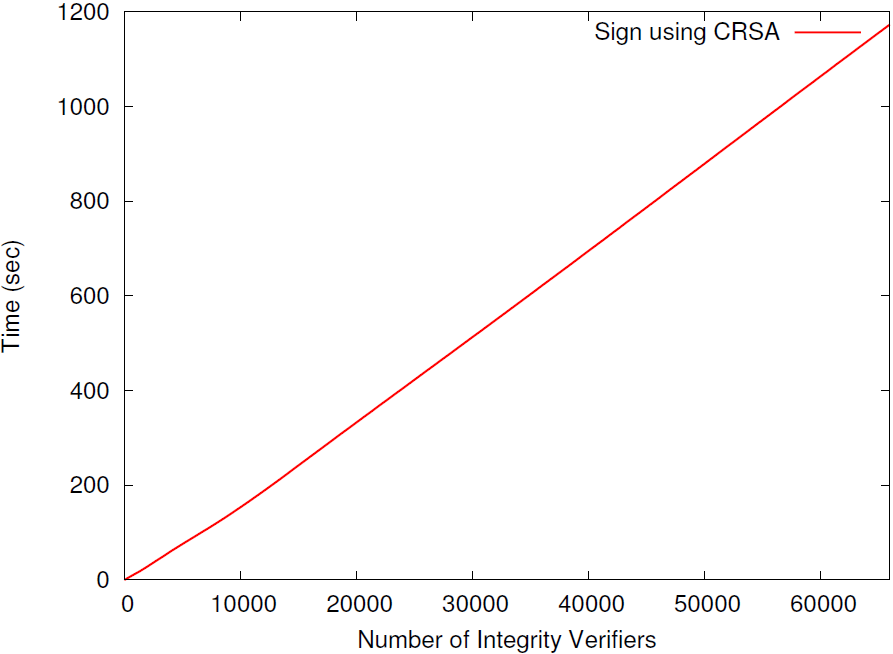 66
Redaction: CRSA
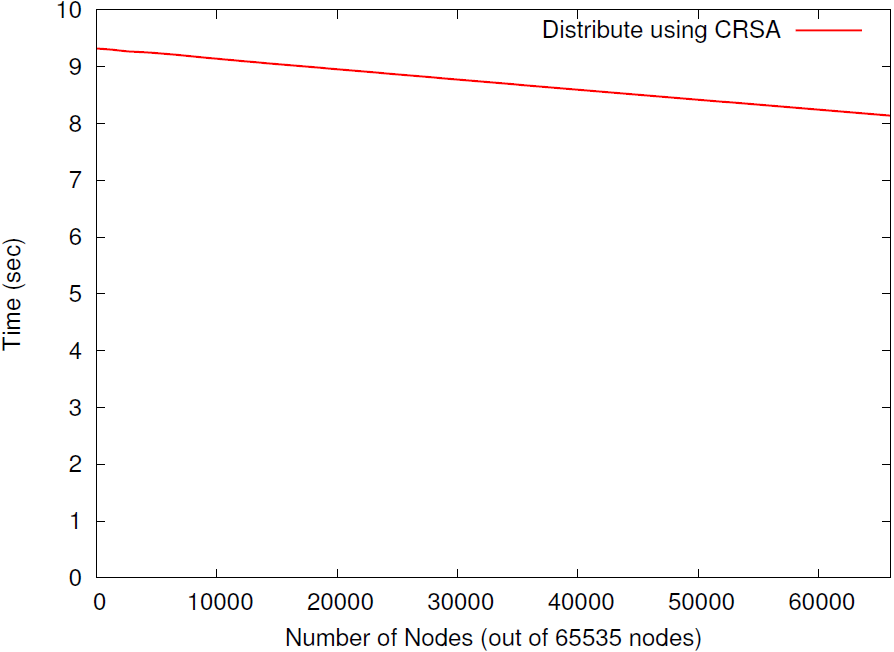 67
Verification: CRSA
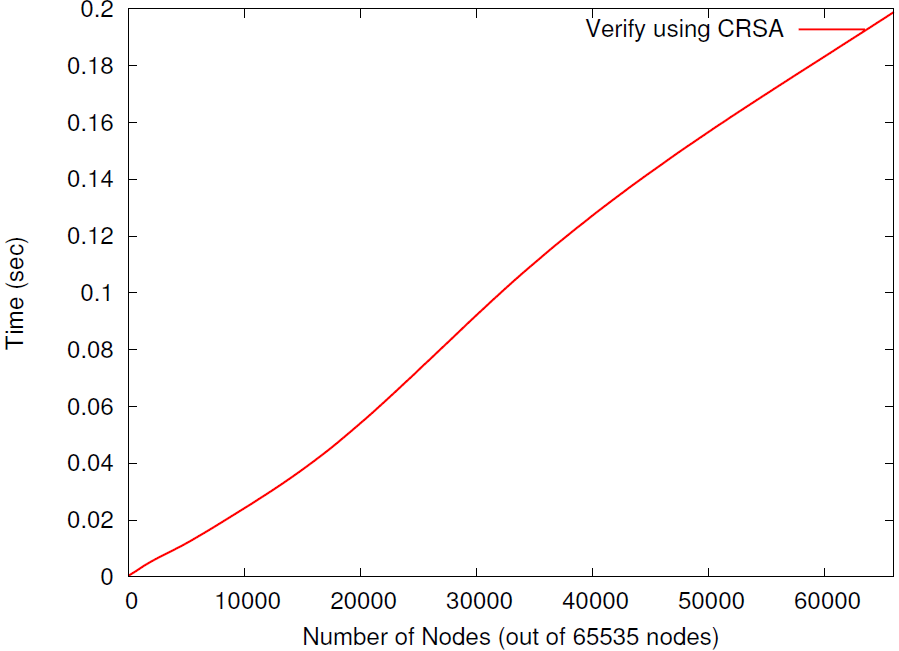 68
Summary
‘n+1’ signatures computed
Expensive

Consumer receives: 2 signatures
Efficient
	
Leakage-free: based on POPF-CCA

Unforgeable: based on RSA
69
Many subtrees
Structural signatures
for “a subtree”

Can it handle 
“many subtrees” as query results?
70
Many subtrees
Query - 1
g1
g2
g4
g3
g5
g6
g7
71
Many subtrees
Query - 1
Query - 2
g1
g1
g2
g2
g4
g4
g3
g3
g5
g5
g6
g6
g7
g7
72
Many subtrees
Consumer learns
Query - 1
Query - 2
Induced subtree
g1
g1
g1
g2
g2
g2
g4
g4
g3
g3
g5
g5
…
g6
g6
g6
g7
g7
g7
Path
Due to properties of post- and pre-order numbers
73
Individual subtrees
Query - 1
Query - 2
Consumer should learn “individual subtrees”
g6
g1
g1
g1
g7
g2
g2
g2
g4
g4
g3
g3
g5
g5
g6
g6
g7
g7
74
Next
Problem: Authentication
Without Leaking
Structural Leakages & 
Privacy
Formal Security Model
Structural Signatures
Leakage-free Redactable Signatures
Trees
DAGs
Graphs
DAGs, Graphs
Trees
Forests
Secure XML pub/sub
Encrypted data
Authentication of objects
Authentication of paths
Error recovery
75
How to authenticate many subtrees without leaking?
Leakage-Free Redactable Signatures for Trees
76
Approach
Encode nodes with secure names
Order among siblings

Parent-child relationships separately
No leakage of edge/path information

Signing
JMSW homomorphic set signature scheme
77
Secure names
Secure name of each node
Establish order among siblings
Provably leakage-free
Overcomes the issue of 
distance between RPONs/RRONs
78
Left part
N bits
L bits
R bits
Left part of secure name
 Initially “unused”
 Two bits used for each sibling
79
Right part
N bits
L bits
R bits
Right part of secure name
 Random
80
Construction of secure name
N bits
g
L bits
R bits
u
x
(L- 2k), R: security parameters 
e.g., L = 768, R = 256


k = maximum branching factor of a tree
e.g., 250 is large
…
k
81
Sibling order
“u” is left-of “x”: 
How secure names help
g
u
x
82
Sibling order test
Bits at positions j and j' in left-parts 
XOR of bits at j < XOR of bits at j'
83
Sibling order test
Bits at positions j and j' in left-parts 
XOR of bits at j < XOR of bits at j'
g
u
x
u: sec name
XOR = 0
<
XOR = 1
x: sec name
84
Computing bit positions
Left-most sibling u
Right-part set to a random rU
Left-part set to  “unused”
g
u
x
u: sec name
rU
unused
85
Right sibling
Right sibling x
Right-part set to a random rX
Left-part set to  “unused”
g
u
x
u: sec name
rU
unused
x: sec name
rX
unused
86
Compute bit position j
Concatenation order: rU, rX
g
u
x
u: sec name
rU
L bits
j = h(rU, rX) mod L
x: sec name
rX
87
Is j used
If bit at j “used” for u or x
Assign a new random to ‘rX’ and repeat.
u: sec name
rU
j = h(rU, rX) mod L
x: sec name
rX
88
Compute bit position j'
Concatenation order - reverse: rX, rU
g
u
x
u: sec name
rU
L bits
j
j' = h(rX, rU) mod L
x: sec name
rX
89
Is j used
If bit at j' “used” for u or x
Assign a new random to ‘rX’ and repeat from j.
u: sec name
rU
j
j' = h(rX, rU) mod L
x: sec name
rX
90
Assign values to bits at j, j'
u: sec name
rU
XOR = 0
<
XOR = 1
rX
x: sec name
91
Secure names: leakage-free
Transparent 

Knowledge of secure names for g3 and g5  
Does not leak anything about g4
g1
g2
g4
g3
g5
g6
g7
92
Secure name: number of tries
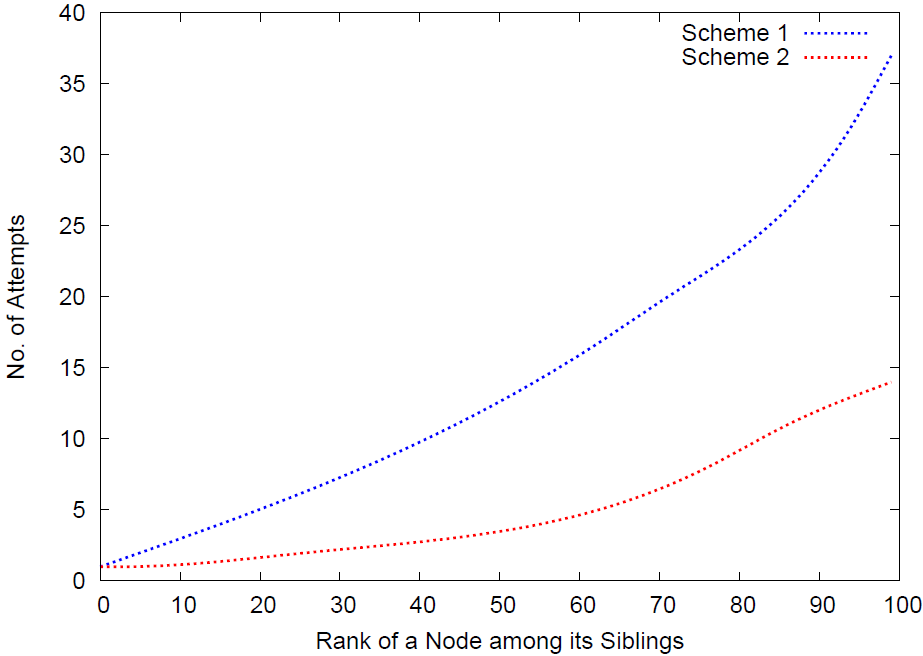 93
Secure name: time
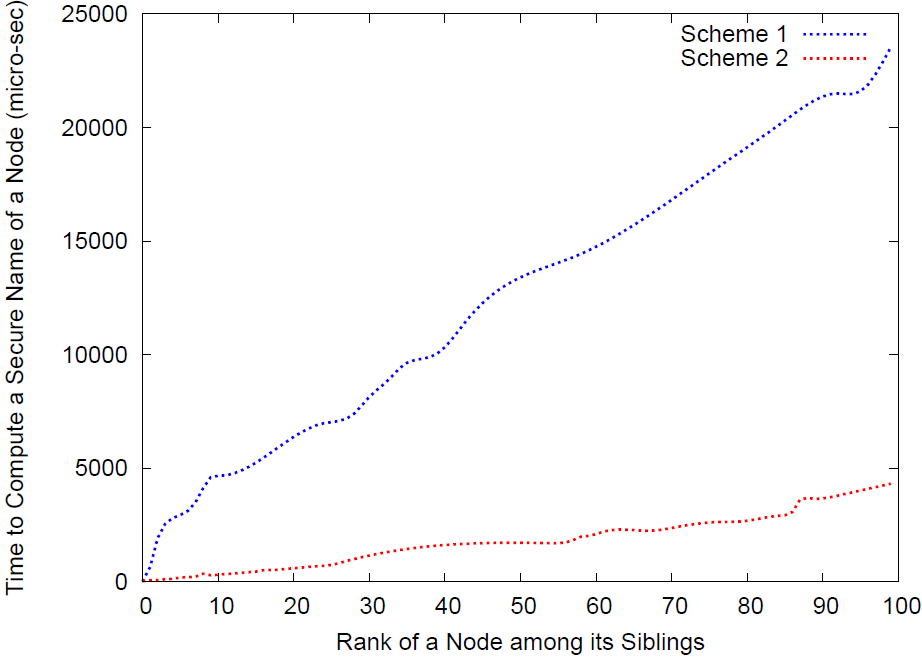 94
Secure name: number of tries
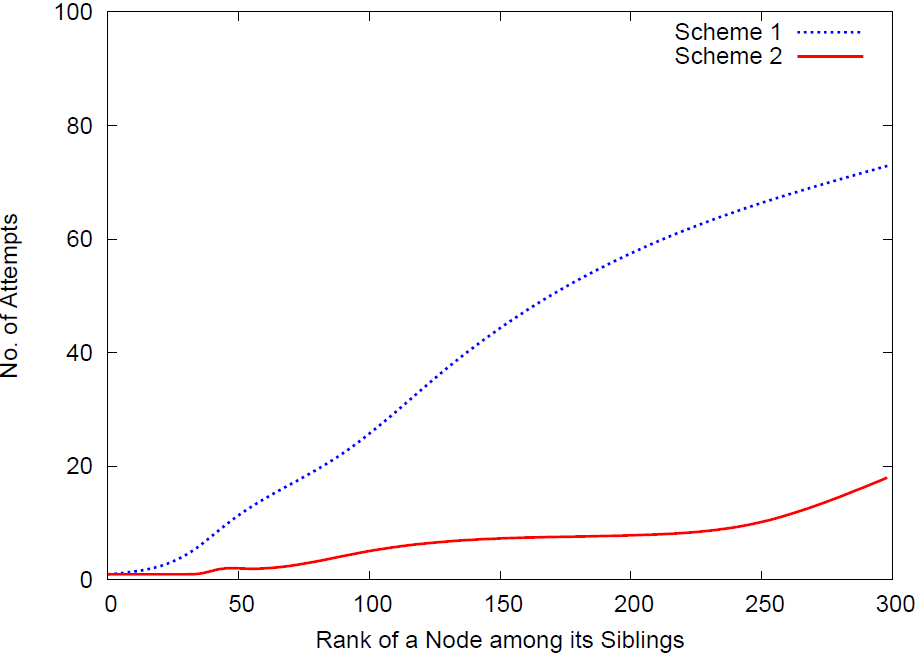 95
Secure name: time
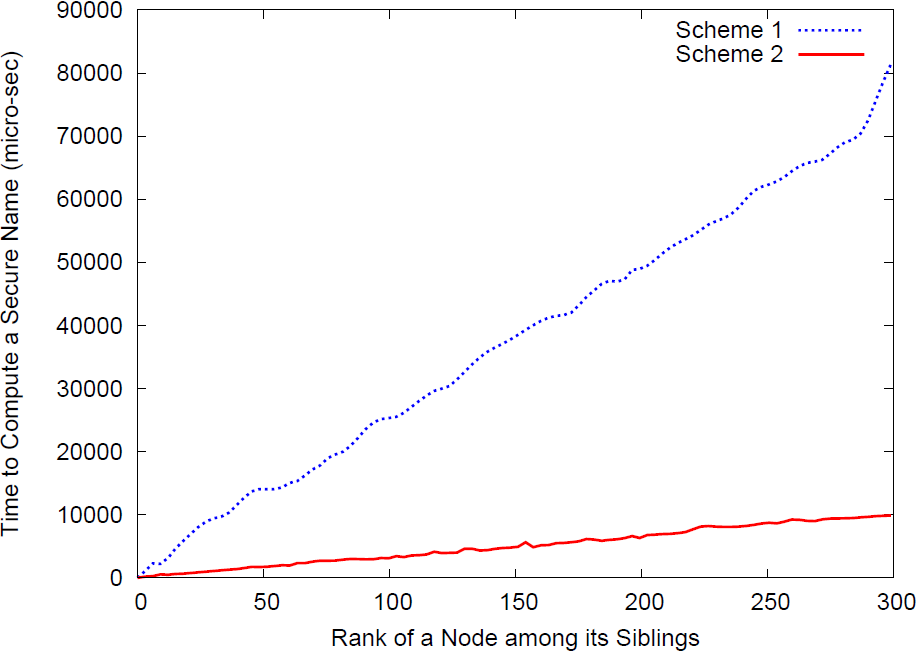 96
Integrity Verifiers
Integrity verifier – as earlier
Hash of secure name and contents
ξg1 = h(ηg1, cg1)
g1
g2
g4
g3
g5
g6
g7
Integrity
Verifier
Secure Name, Node contents
Hash
97
Parent-child relationships
Edge verifier
Hash of the secure names of nodes
ξ(g2,g3) = h(ηg2, ηg3)
g1
g2
g4
g3
g5
g6
g7
98
Signing
Condensed-RSA

BGLS

Expensive
Linear number of signatures
99
Graphs
100
Ordered DAGs
Previous scheme handles DAGs
g1
g2
g4
g3
g5
g6
g7
g6
101
Graphs with Cycles
Back-edges are “reference” edges
e.g., XML href attribute creates such edge
Order between siblings may exist

Such graphs
Scheme can be applied
g1
g2
g4
g3
g5
g6
g7
g6
href
102
Forests
103
K disconnected components
g1
f1
g2
f2
g3
f3
g5
f5
g4
f4
g6
g7
104
Connect them
g1
f1
g2
f2
g12
g3
f3
g11
g10
g5
f5
g4
f4
g6
g7
105
Sign as earlier
Using the leakage-free scheme
f1
g1
f2
g2
g12
f3
g3
g11
f5
g5
f4
g4
g6
g10
g7
106
Leakage-free
Scheme does not leak
g1
f1
g2
f2
g12
g11
g3
f3
g10
g5
f5
g4
f4
g6
g7
107
Thank You!
Questions?
108